Cultural Routes of the Council of Europe
EWA KANIA
THE HANSA
In the 13th century, German merchants joined together to create the basis of what became the Hanseatic League as a way to pursue their shared economic interests. Along the coasts around the Baltic Sea, up to over 200 cities joined the League, which had an important influence on the economy, politics and trade until the 17th century.
MEMBERS OF THE HANSA
Belarus
 Belgium
 Estonia
 Finland
 France
 Germany
 Iceland
 United Kingdom
Latvia
 Lithuania
 Netherlands
 Norway
 Poland
 Russian Federation
 Sweden
HANSEATIC CITIES IN POLAND
Gdañsk

Kolberg

Stargard

Strzelce Opolskie

Torun
GDANSK
TORUN
COMMISSION
The Hanseatic cities in each country that has member towns or cities shall elect one of their number (or in the case of Germany: five) to represent them on the Commission. Seats and votes on the Commission shall be allocated to the following countries: Germany (five seats), Belgium, England, Estonia, Finland, France, Iceland, Latvia, Lithuania, The Netherlands, Norway, Poland, Belarus, Russia, Scotland and Sweden.
The Commission shall in particular have the following tasks:
Right of proposal to the Assembly for election of the Council
Preparation of the next Hansa Convention
Preparation of the Assembly
Elaboration of concrete proposals to be put to the Assembly with respect to the policy and organisation of DIE HANSE
Supervision of policy decisions and of further development of policy
Consultation and coordination of project work of DIE HANSE after prior deliberation by the Council
Submission to the Assembly of recommendations for implementation of projects.
COUNCIL
The Council comprises the President(Bernd Saxe), a 1st Vice-President(Inger Harlevi) and a 2nd Vice-President. The President bears the title of "Vormann". The Council is elected by the Assembly on recommendation of the Commission. The Council is to have representatives from three European countries. The period of election of the Council is identical to the term of office of the Commission (3 years).
The Council has the following tasks:
Preparation of the Commission meetings
Preparation of the Assembly meetings
Agreement on and coordination of the projects of the projects of the HANSE, whereby the Council makes recommendations to the Commission on the individual projects. The final decision on conduct of the projects rests with the Assembly
Rapid decisions on urgent projects
Emergency decisions
Explore HANSA
The main reason of HANSA is to make more attractive the values of the historical Hanseatic League, which still can be found among the member cities. Furthermore, partner organizations closely collaborate to create and develope new tourism products to support the efforts to make the Hansa a leading brand of the Baltic Sea Region and an active Cultural Route of the Council of Europe.
The project will produce new walking, biking and hiking routes. Another focus will be the culinary aspects, both in terms of locally produced food and a quality label for restaurants "Hansa culinary". The aims are to transfer these products to other Hanseatic cities to strengthen the transnational aspects and to increase the number of incoming tourists throughout the year.
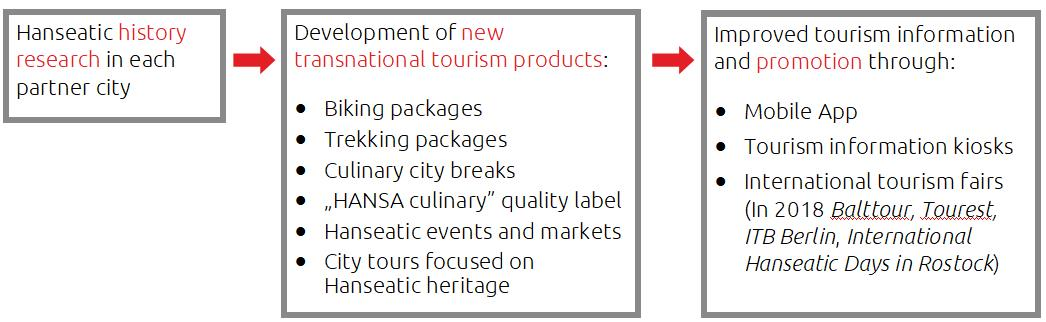 Publikacja odzwierciedla jedynie stanowisko jej autorów i Komisja
Europejska oraz Narodowa Agencja Programu Erasmus+ nie ponoszą odpowiedzialności za jej
zawartość merytoryczną
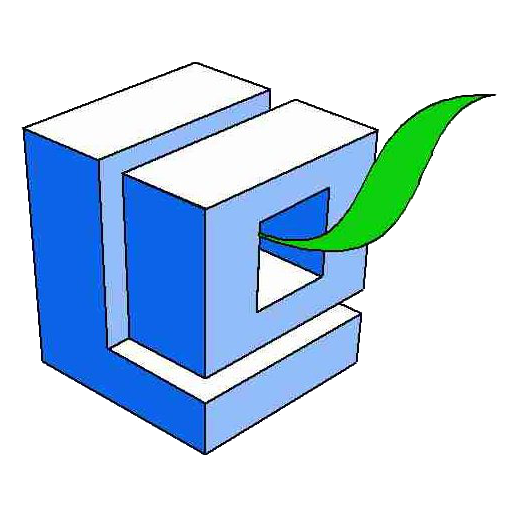 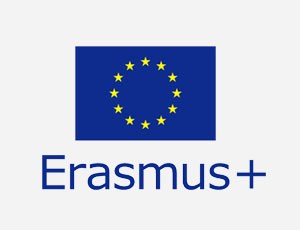 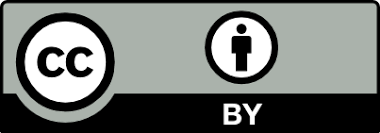 THE END.